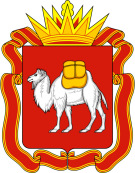 Челябинская область
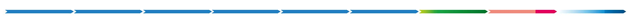 Государственное бюджетное профессиональное образовательное учреждение «Троицкий технологический техникум»
Презентация защиты проекта по внедрению бережливых технологий в системе образования Челябинской области
«Оптимизация процесса сбора отчетной документации от преподавателей цикловой комиссии ГБПОУ Троицкий технологический техникум»
Руководитель цикловой комиссии
Куляшова Ольга Николаевна
Челябинск -2024г.
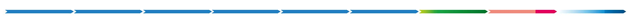 1
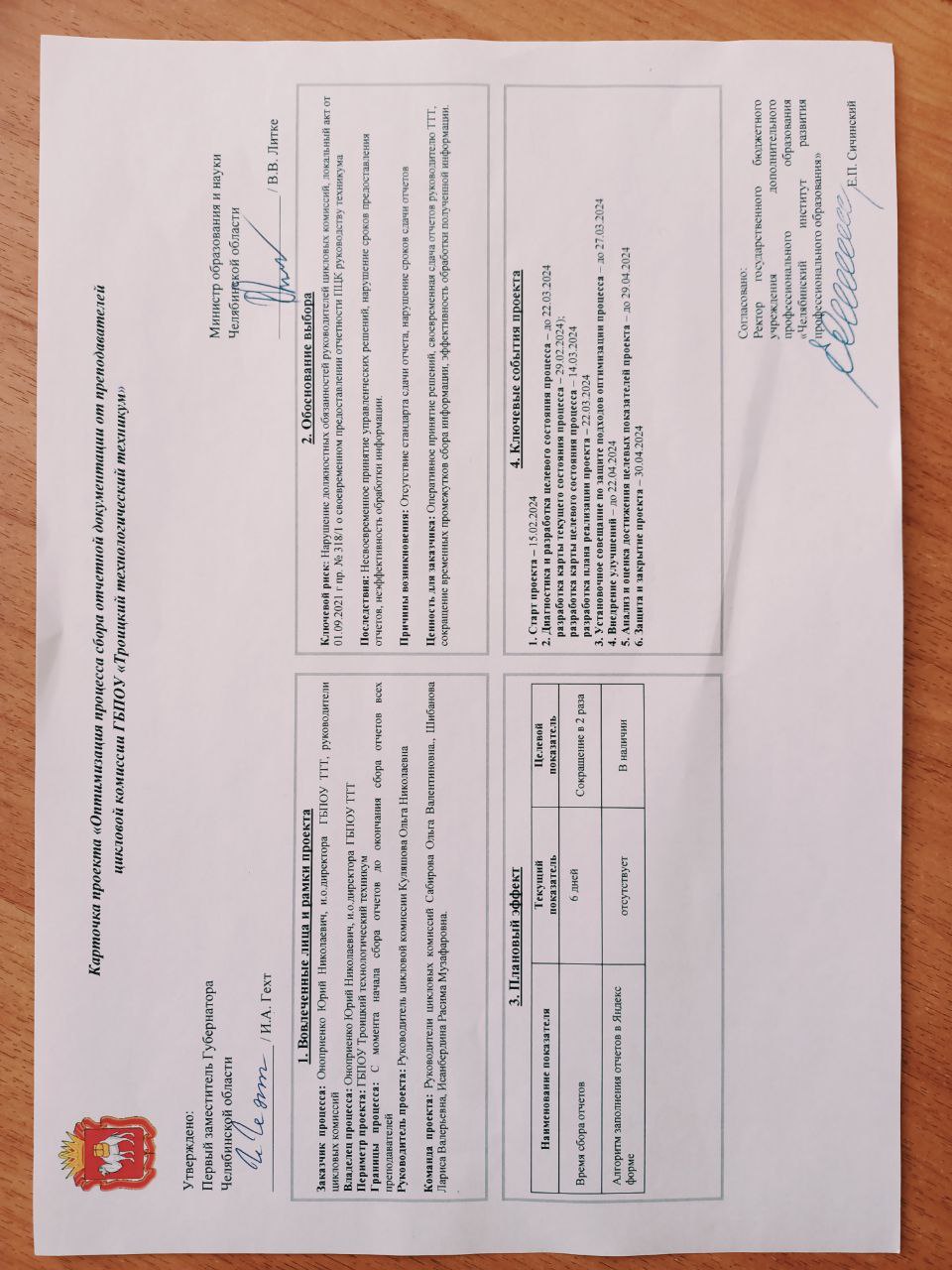 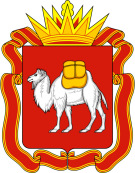 Челябинская область
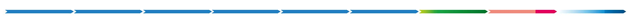 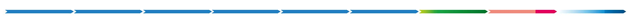 2
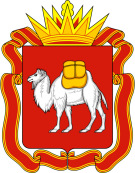 Челябинская область
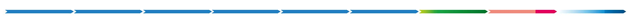 Карта текущего состояния процесса «Оптимизация процесса подготовки преподавателя к учебному занятию в ГБПОУ «Челябинский энергетический колледж им. С. М. Кирова»
ШАГ 3
ШАГ 2
ШАГ 1
3
2
1
ВХОД
ШАГ4
ШАГ 5
ШАГ 6
4
6
5
ПРОБЛЕМЫ:
ШАГ 7
ШАГ 8
7
ВЫХОД
Время протекания процесса – 6 дней.
3
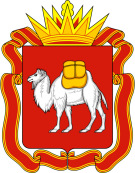 Челябинская область
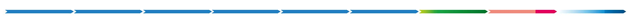 Анализ проблем
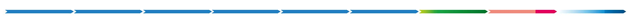 1
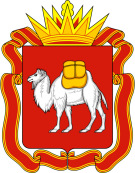 Челябинская область
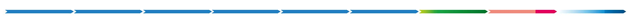 Пирамида  проблем
Проблемы, решение которых требуется 
на федеральном уровне – не выявлены
Проблемы, решение которых требуется 
на региональном уровне – не выявлены
1 Несвоевременная сдача отчета преподавателем
2 Не эффективная форма сбора информации
3 Отсутствие эффективного взаимодействия между преподавателями и руководителями  цикловой комиссии
4 Несвоевременная  сдача отчетной документации руководителем цикловой комиссии методисту
1
3
2
4
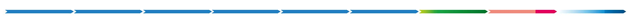 5
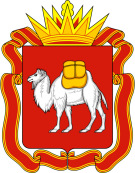 Челябинская область
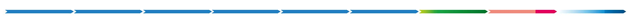 Карта целевого состояния процесса «Оптимизация процесса сбора отчетной документации от преподавателей цикловой комиссии ГБПОУ Троицкий технологический техникум»
ШАГ 3
3
ШАГ 2
2
ШАГ 4
4
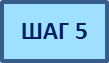 5
ШАГ 1
1
ВХОД
ШАГ 8
8
7
Предложения по улучшению
ВЫХОД
6
ШАГ 7
ШАГ 6
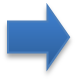 Время протекания процесса – 3 дня
6
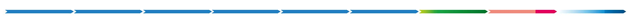 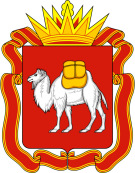 Челябинская область
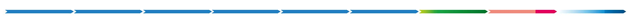 План реализации проекта
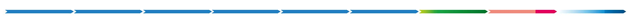 7
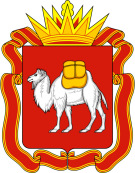 Челябинская область
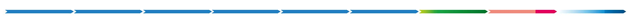 Подготовка к реализации проекта «Предоставление отчетов педагогами»
Создание информационной системы для оперативного информирования педагогов(VK Мессенджер-Сферум)
Создание таблицы Microsoft Excel  в онлайн- 
Приложении Yandex
Создание  ресурса для электронного документооборота внутри  образовательной организации
Использование  форм таблицы Microsoft Excel  в онлайн - приложении Yandex
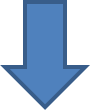 Презентация таблицы Microsoft Excel
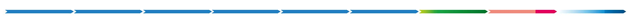 8
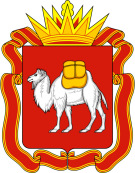 Челябинская область
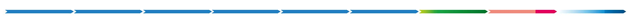 Достигнутые результаты (было и  стало)
Время протекания процесса
Было                            Стало
Время протекания        Время протекания.
6   рабочих дней                   2 рабочих дня
Экономия времени или других ресурсов:    
4  рабочих дня                      67 %
СНИЖЕНИЕ ВРЕМЕННЫХ ПОТЕРЬ ЗА СЧЕТ создания и использования Яндекс таблицы в онлайн-приложении Yandex, ресурса для электронного документооборота внутри образовательного учреждения
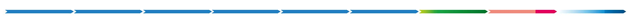 9
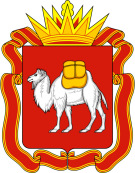 Челябинская область
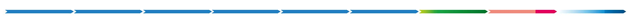 Результаты реализации  проекта
1.За счет экономии времени на заполнение отчетности  в таблице  онлайн-приложении YandexForms у педагогов увеличивается время на выполнение других обязанностей, самообразование.
2. Есть возможность вносить корректировки по необходимости.
3. Сбор и систематизация информации проходит более эффективно
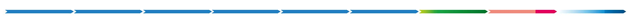 10
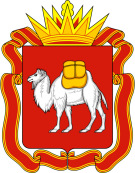 Челябинская область
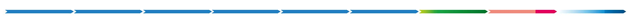 до                                       после
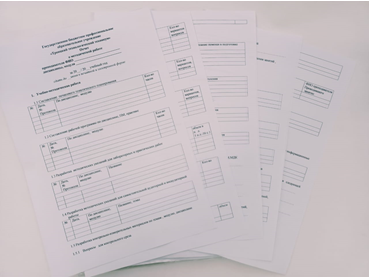 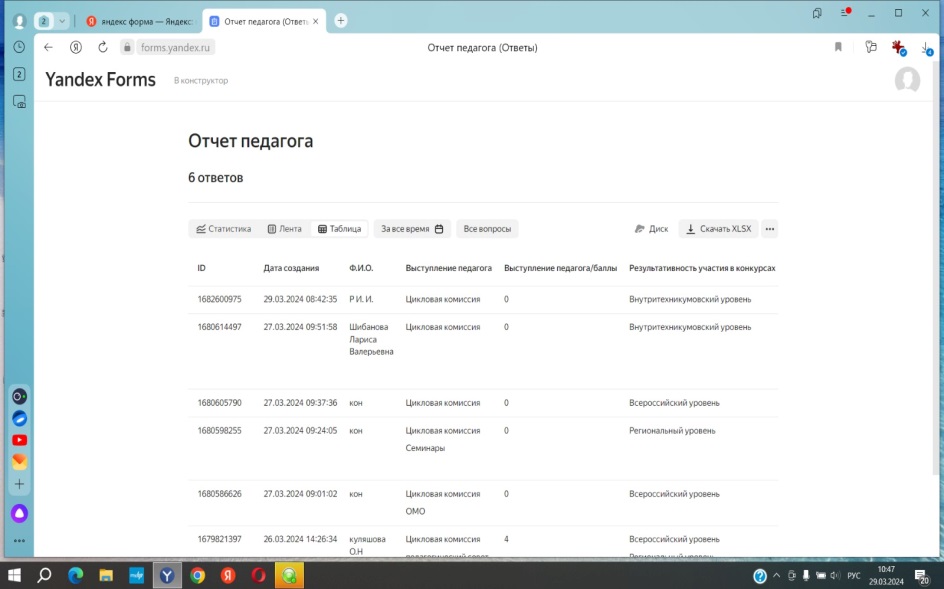 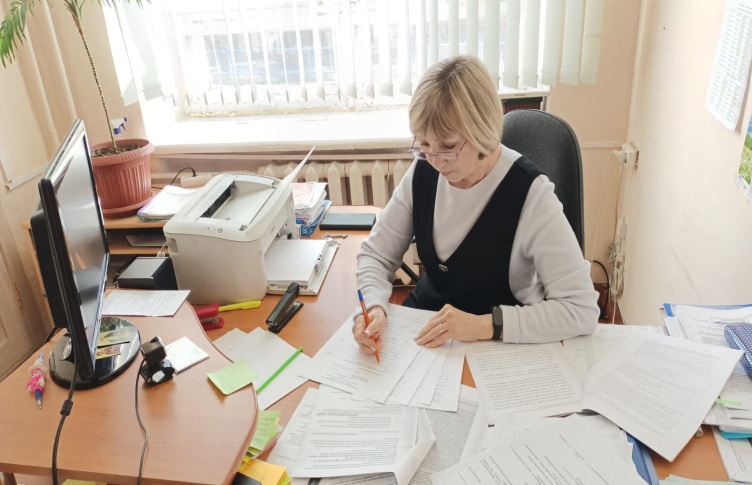 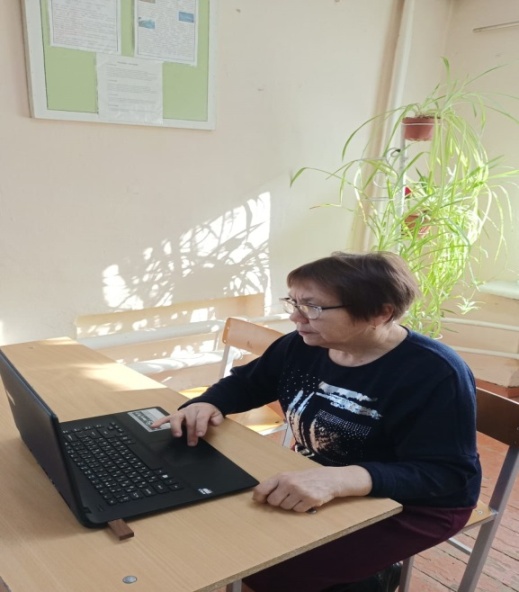 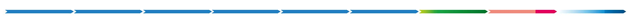 11
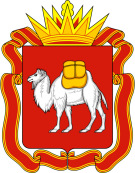 Челябинская область
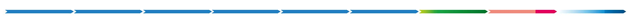 Стандарт реализации проекта ( алгоритм)
« Представление отчетов педагогами»
Открыть ссылку
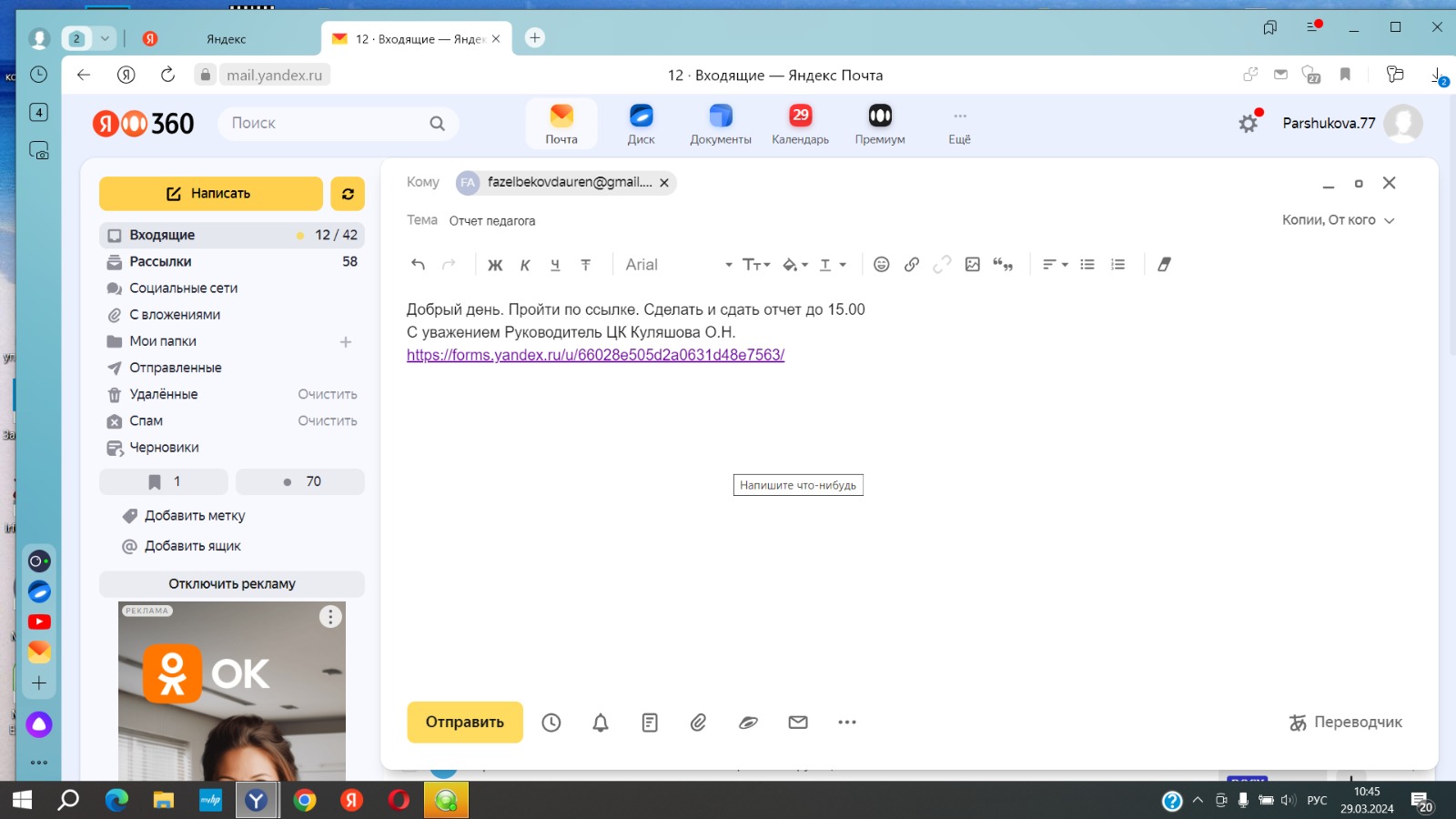 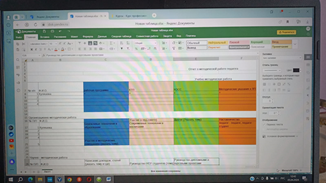 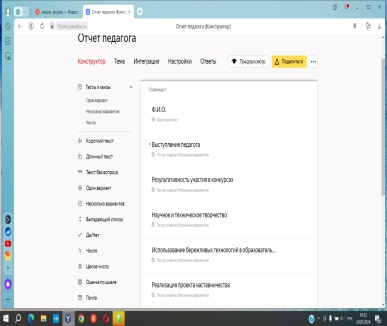 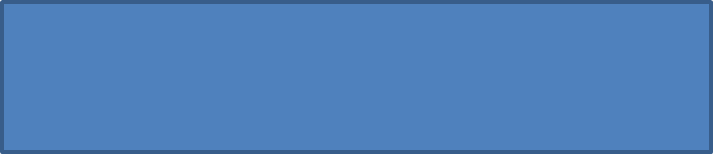 Заполнить Яндекс таблицу, Яндекс форму
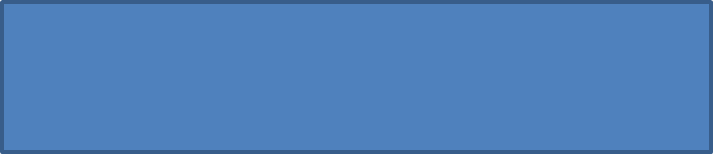 Отправить отчет
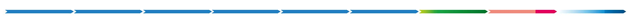 12
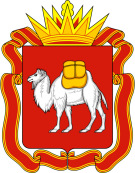 Челябинская область
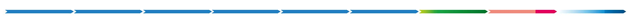 Ссылка на сайт ОО (вкладка Бережливое образование)

https://ttt.troitsk.su/
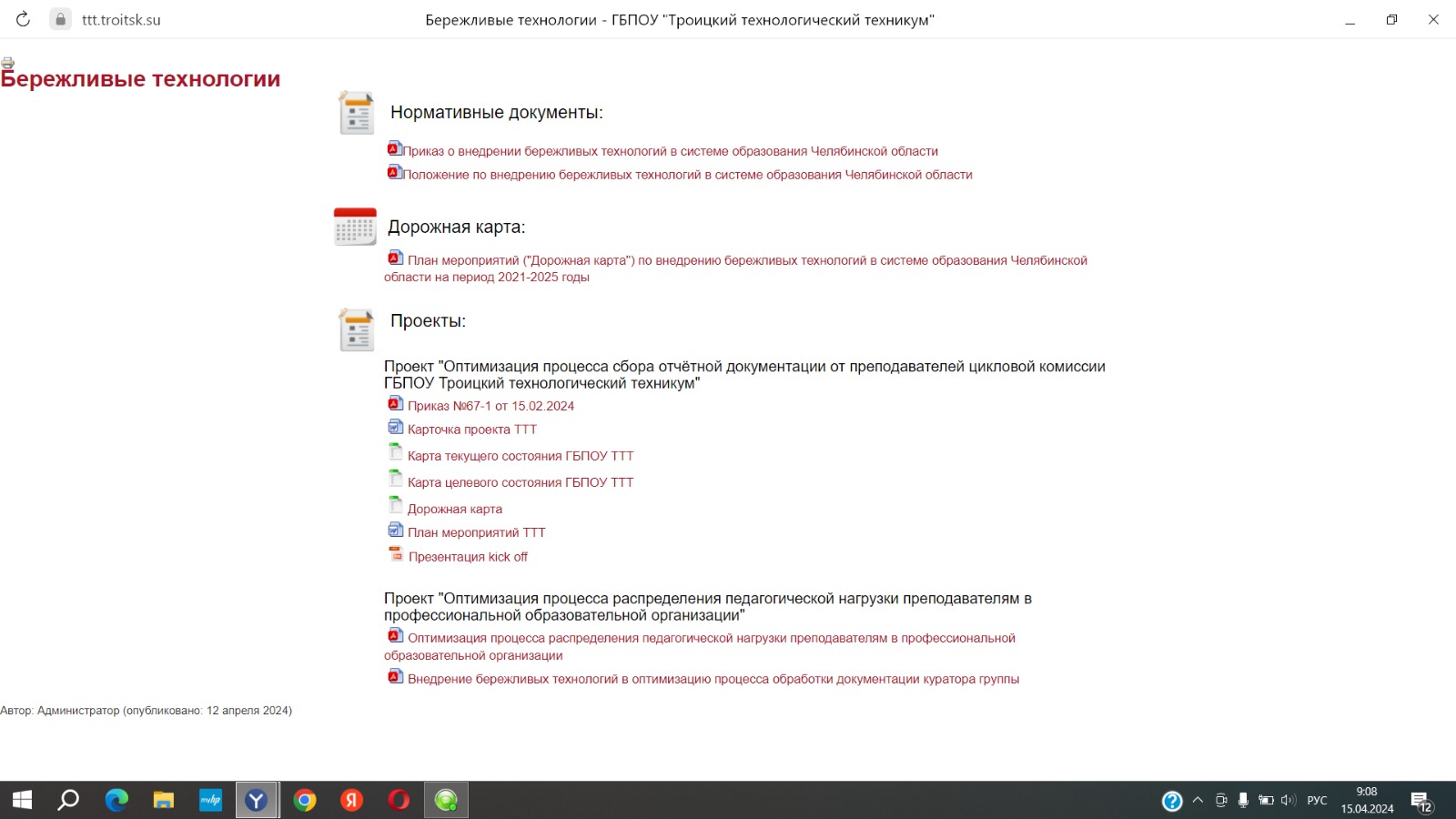 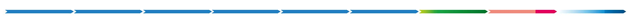 13